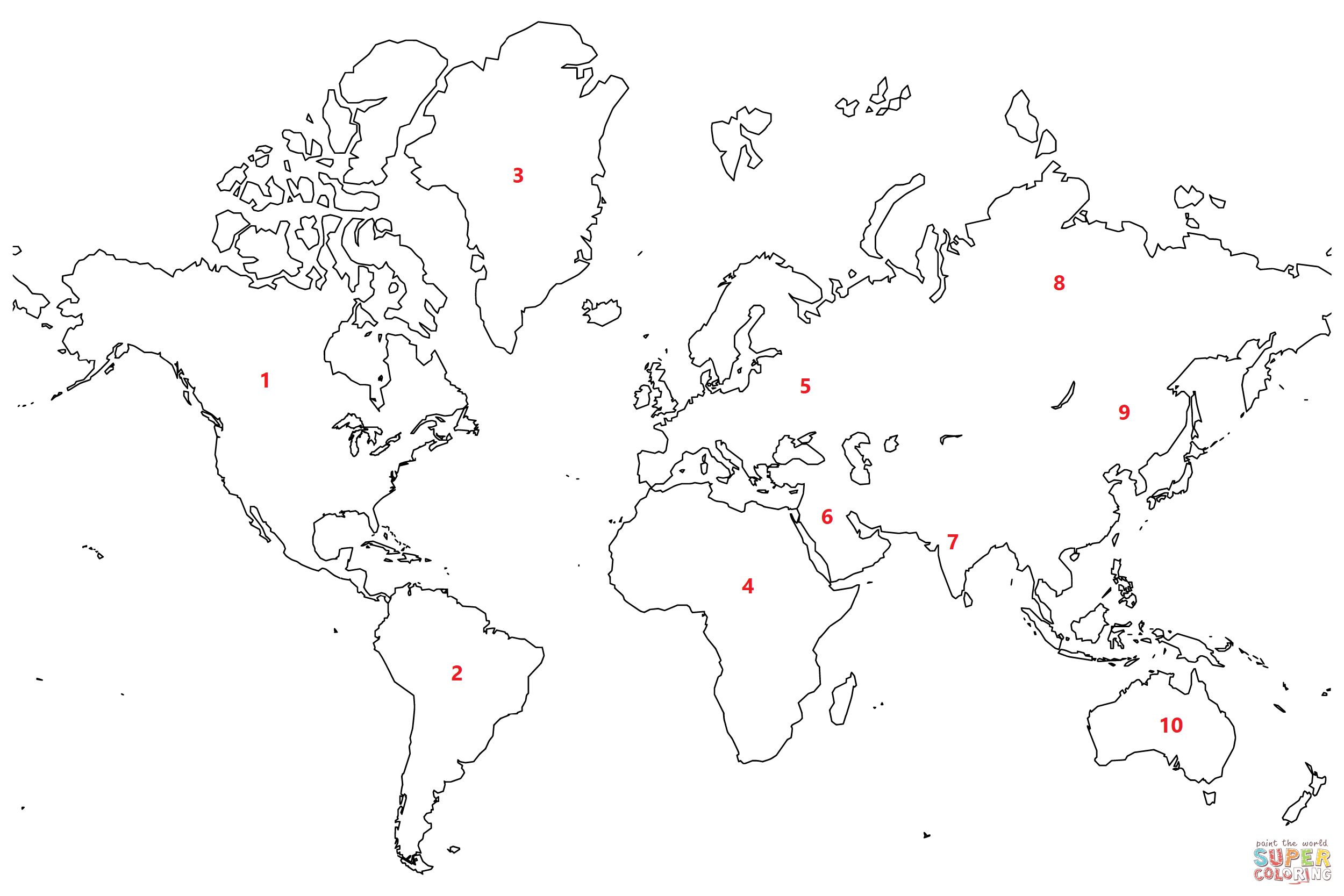 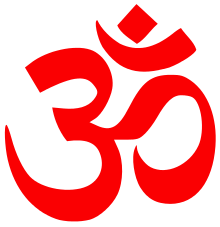 Hinduism
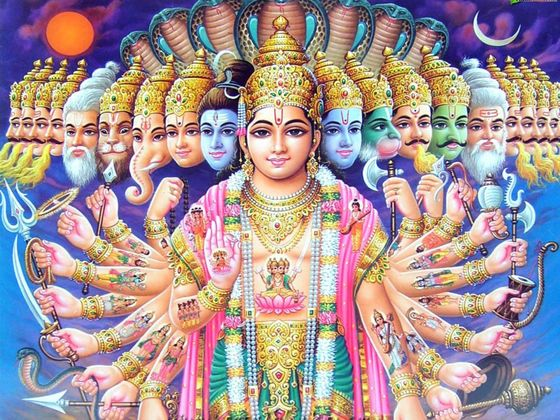 Followers: 
Hindus
Adjective:
Hindu (ex. “Hindu book”)
Origin:
5000 BCE, India
Mono/Poly/Non-Theistic?
Many, Many Gods!
# of Followers today:
1 billion followers
The ‘Om’ as Symbol
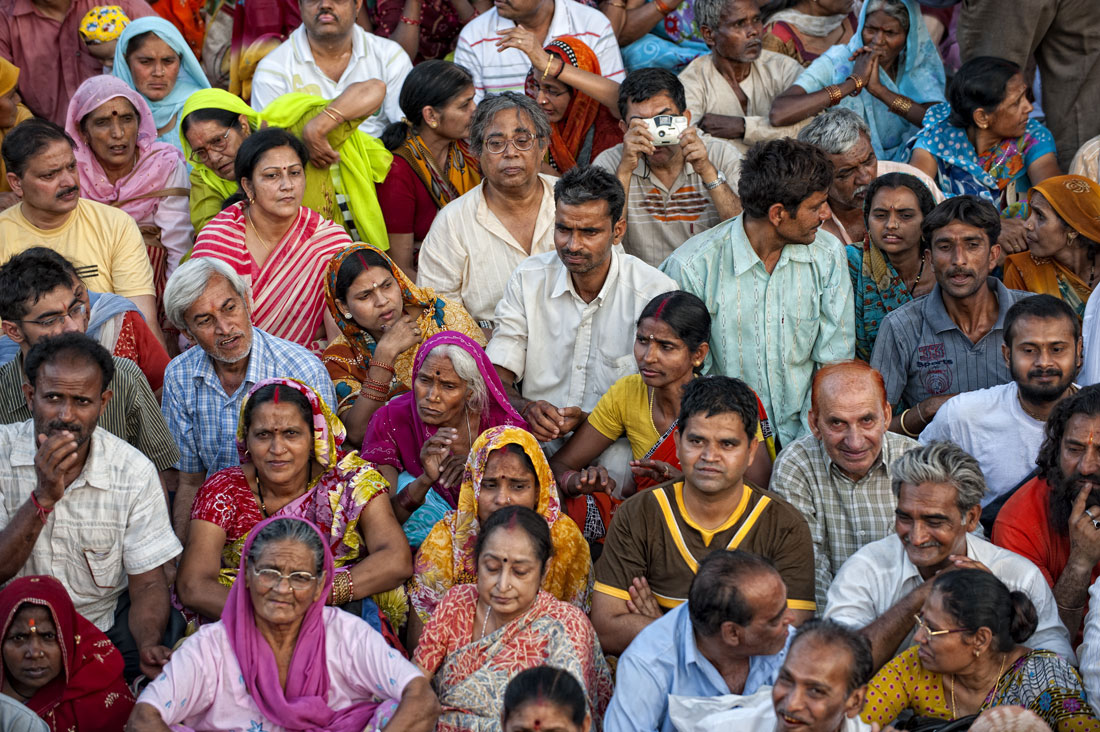 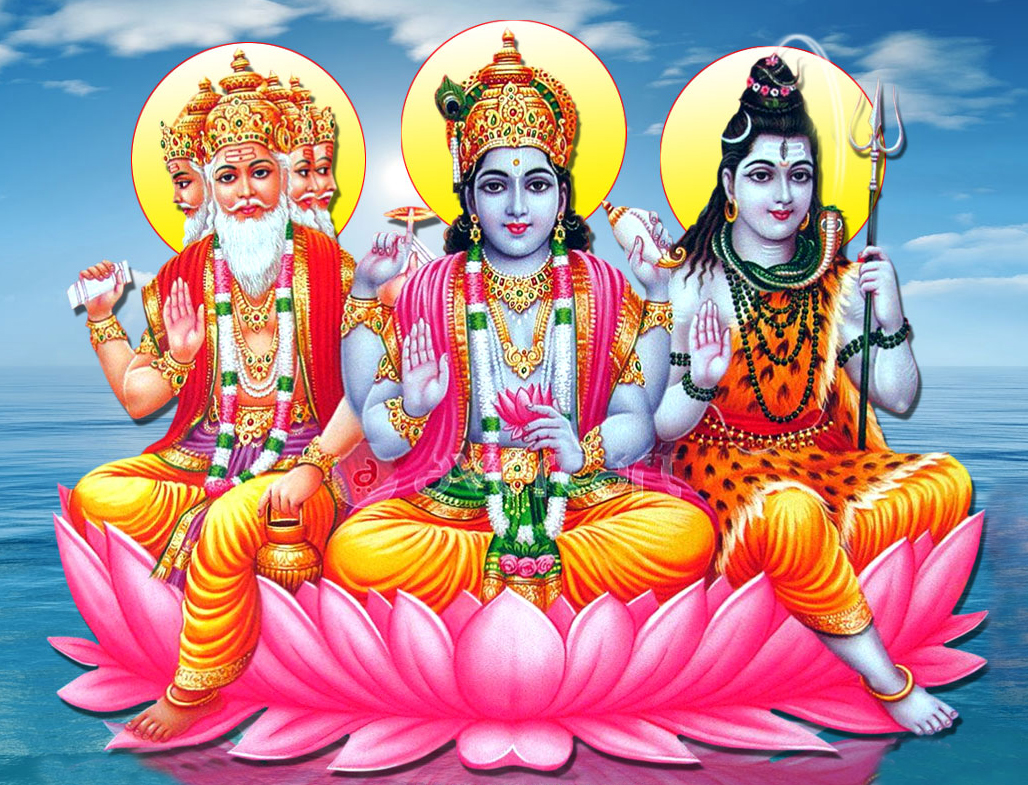 Hindu Deities
The Trimurti:
Brahma – the creator god
Vishnu – the preserver/protector
Shiva – Patron god of yoga, arts, and meditation; also known as the destroyer
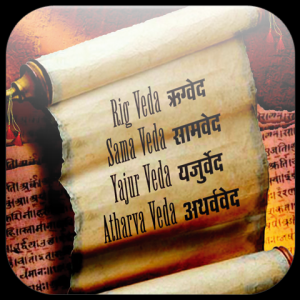 Hinduism - Philosophy
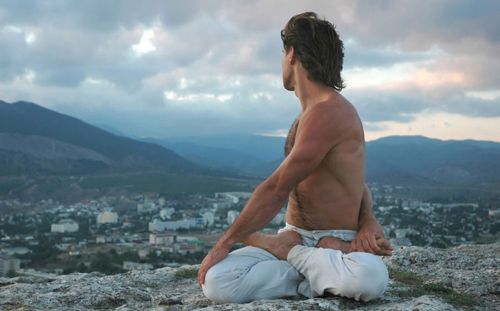 Vedas
Sacred writings. Includes four which goes over prayers, hymns, ritual rules, and spells
The Rig Veda mentions yoga as a practice of Hinduism
It has a meditative and spiritual core
Focuses on both physical and mental strength building
How to Read the Vedas?
The Upanishads was a book written around 600BCE
Written as a dialog between teacher and student
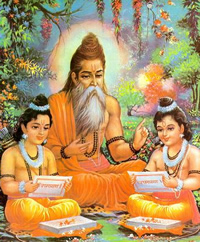 Hinduism - Terms
Atman: Your own soul
Brahman: The soul of every thing in the universe and the universe itself
Moksha: Perfect understanding of the relationship between one’s Atman and the Brahman; the end of the cycle
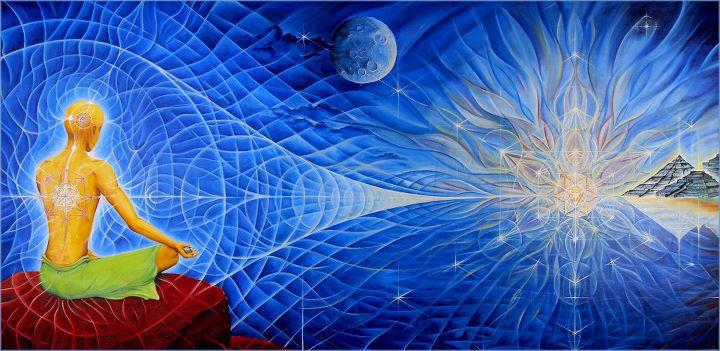 Hinduism - Terms
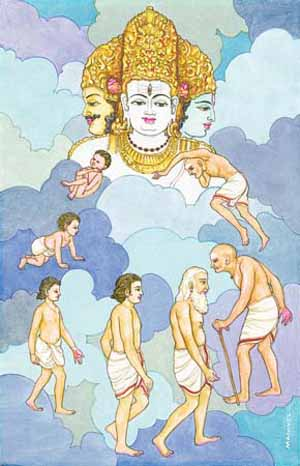 Samsara: The cycle of reincarnation
Reincarnation: Every living thing has a soul. When a living thing dies, it’s Atman moves to a new life to live again
Karma: Good or bad ‘points’ that determine where your Atman goes after death 
Dharma: Rules determining good/bad Karma
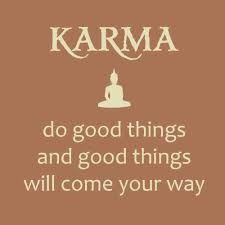 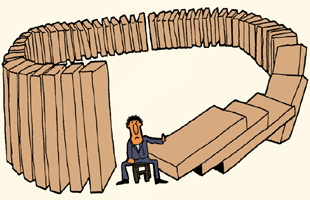 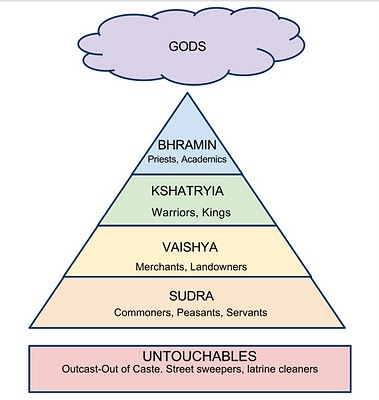 Indian Caste System
Your karmic deeds determine where you go after Samsara 
Mostly Good Karma
Mostly Bad Karma

Why does religion benefit those in power?
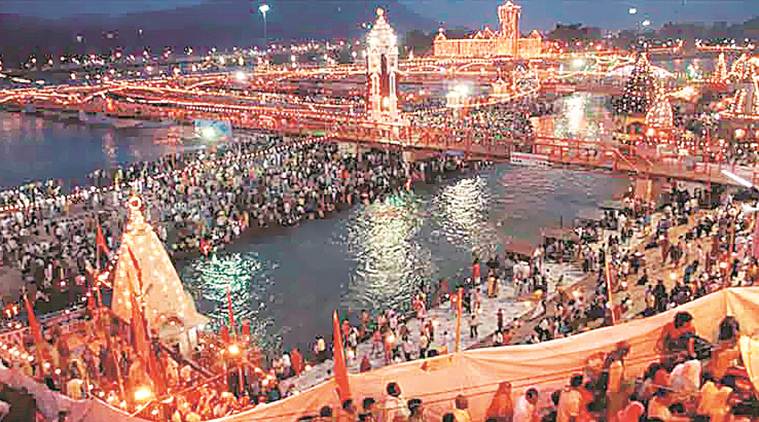 Pilgrimages
Hindus practice their faith by making a Pilgrimage (travelling to holy sites)
The Kumbh Mela are festivals that are held every three years in different locations
Followers bathe in the sacred/holy rivers of the Ganges, the Yamuna, the Godavari, and the Shipra